Bangladesh Climate-Resilient Ecosystem Curriculum (BACUM)
Module 2: REDD+ in Climate Change Context
Module 2: REDD+ in Climate Change Context
SECTION II: ASSESSING CURRENT CONDITIONS OF REDD+
2.1.	Drivers of Deforestation and Forest Degradation
ENABLING ENVIRONMENT OF REDD+
1.1. Forests, Forest Carbon and Climate Change
1.2.	Fundamentals of REDD+ and the UNFCCC
1.3.	Stakeholder Engagement
ASSESSING CURRENT CONDITIONS OF REDD+
2.1.	Drivers of Deforestation and Forest Degradation
2.2.	Fundamentals of Forest (Emission) Reference Levels
2.3.	National Forest Monitoring Systems (NFMS) for REDD+
ANALYZING FUTURE OPTIONS FOR REDD+
3.1.	Policies and Measures for REDD+ Implementation
3.2.	REDD+ Safeguards under the UNFCCC
3.3.	The Costs and Benefits of REDD+
DEVELOPING REDD+ STRATEGIES AND ACTION PLANS
4.1.	Negotiation in REDD+
4.2.	National Strategies and Action Plans
4.3.	Approaches for Incentive Allocation System
MONITORING, EVALUATION AND ADAPTATION
5.1.	Establish M&E Framework for REDD+ Action Plan
5.2.	Monitor and Measure Implementation Progress
5.3.	Evaluate, Report and Adapt
REDD+ in Climate Change Context (REDD+)
Acknowledgements
DESIGN, LAYOUT AND CONTENT DEVELOPMENT:  Ms. Chi Pham, Curriculum Development Expert, Bangkok, Thailand
Learning Objectives
By the end of this module, you should be able to:
Define and give examples of the drivers (direct and indirect) of deforestation and forest degradation in the context of REDD+;
Explain trends that will affect drivers in the future;
Explain the importance of analyzing and prioritizing direct and indirect drivers;
Describe challenges in identifying and finding solutions to drivers of deforestation and forest degradation.
What are Drivers?
Drivers are processes that result in deforestation and forest degradation.

Direct drivers, (‘proximate causes’), human activities or immediate actions that directly impact forest cover and loss of carbon 
Indirect drivers, (‘underlying causes’ or ‘driving forces’), complex interactions of fundamental social, economic, political, cultural and technological processes.
[Speaker Notes: References:

UNEP. 2014. Forests in a Changing Climate: A Sourcebook for Integrating REDD+ into Academic Programmes. United Nations Environment Programme. Nairobi, Kenya.http://www.unep.org/Training/docs/Forest_in_a_Changing_Climate.pdf 

UNEP. 2015. REDD+ Academy Learning Journal. Edition 1. www.un-redd.org/REDDAcademy]
Examples of Direct Drivers
Deforestation: change in land use
subsistence  and large- and small-scale commercial agriculture
mining
infrastructure development and urban expansion
Forest degradation: reduced health of ecosystems and services
legal and illegal timber extraction
forest fires
livestock grazing in forests
fuelwood collection and charcoal production, long-fallow shifting cultivation
[Speaker Notes: References:

UNEP. 2014. Forests in a Changing Climate: A Sourcebook for Integrating REDD+ into Academic Programmes. United Nations Environment Programme. Nairobi, Kenya.http://www.unep.org/Training/docs/Forest_in_a_Changing_Climate.pdf 

UNEP. 2015. REDD+ Academy Learning Journal. Edition 1. www.un-redd.org/REDDAcademy]
Examples of Indirect Drivers
International level:
markets, commodity prices, exchanges 
National level:
population growth
domestic markets
national policies, fiscal incentives and subsidies
weak governance and institutions
poor cross-sectoral coordination
poverty
Local level:
change in household behaviour
[Speaker Notes: References:

UNEP. 2014. Forests in a Changing Climate: A Sourcebook for Integrating REDD+ into Academic Programmes. United Nations Environment Programme. Nairobi, Kenya.http://www.unep.org/Training/docs/Forest_in_a_Changing_Climate.pdf 

UNEP. 2015. REDD+ Academy Learning Journal. Edition 1. www.un-redd.org/REDDAcademy]
Examples of drivers : Bangladesh contexts
[Speaker Notes: General contexts of drivers of deforestation and forest degradation in Bangladesh]
Apparent Deforestation Drivers by Region
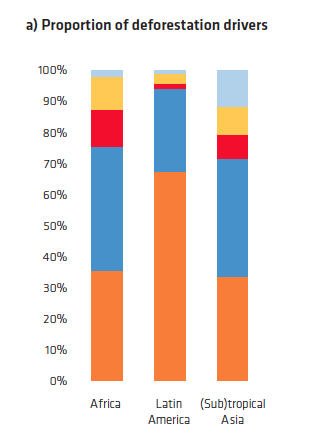 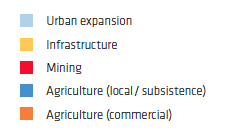 [Speaker Notes: References:

UNEP. 2014. Forests in a Changing Climate: A Sourcebook for Integrating REDD+ into Academic Programmes. United Nations Environment Programme. Nairobi, Kenya.http://www.unep.org/Training/docs/Forest_in_a_Changing_Climate.pdf 

UNEP. 2015. REDD+ Academy Learning Journal. Edition 1. www.un-redd.org/REDDAcademy]
Apparent Deforestation Drivers by Region
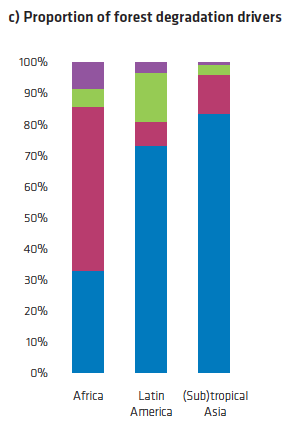 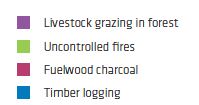 [Speaker Notes: References:

UNEP. 2014. Forests in a Changing Climate: A Sourcebook for Integrating REDD+ into Academic Programmes. United Nations Environment Programme. Nairobi, Kenya.
http://www.unep.org/Training/docs/Forest_in_a_Changing_Climate.pdf 
UNEP. 2015. REDD+ Academy Learning Journal. Edition 1. www.un-redd.org/REDDAcademy]
What about the Future?
Global population increase
Economic growth patterns
Demand for agricultural commodities
Demand for products
Use of fuel wood and charcoal
[Speaker Notes: References:

UNEP. 2014. Forests in a Changing Climate: A Sourcebook for Integrating REDD+ into Academic Programmes. United Nations Environment Programme. Nairobi, Kenya.http://www.unep.org/Training/docs/Forest_in_a_Changing_Climate.pdf 

UNEP. 2015. REDD+ Academy Learning Journal. Edition 1. www.un-redd.org/REDDAcademy]
Why Analyze Drivers?
Several UNFCCC decisions refer to drivers, developing countries are required to:
Decision 4/CP.15: identify drivers of deforestation and forest degradation (DDFD)
Decision 1/CP.16: address these drivers in their national strategies or action plans
Decision 15/CP.19: ensure that the response to drivers are adapted to national circumstances
[Speaker Notes: References:

UNEP. 2014. Forests in a Changing Climate: A Sourcebook for Integrating REDD+ into Academic Programmes. United Nations Environment Programme. Nairobi, Kenya.http://www.unep.org/Training/docs/Forest_in_a_Changing_Climate.pdf 

UNEP. 2015. REDD+ Academy Learning Journal. Edition 1. www.un-redd.org/REDDAcademy]
Why Analyze Drivers
Effectively engage key stakeholders, especially non-forest sectors (in many countries the main drivers)
Define priorities for forest monitoring and MRV
Justify national circumstances for adjusting reference emission levels
Construct scenarios that may deviate from historical trends
Design results-based actions that generate results-based payments
[Speaker Notes: References:

UNEP. 2014. Forests in a Changing Climate: A Sourcebook for Integrating REDD+ into Academic Programmes. United Nations Environment Programme. Nairobi, Kenya.http://www.unep.org/Training/docs/Forest_in_a_Changing_Climate.pdf 

UNEP. 2015. REDD+ Academy Learning Journal. Edition 1. www.un-redd.org/REDDAcademy]
Comparing and Prioritizing Drivers
Four key indicators to support comparison:
The amount of deforestation for one unit
Benefits (social/economic/environmental) of one unit
Costs (social/economic/environmental) of one unit of driver
Access to REDD-compatible alternatives: e.g. smart or certified agriculture
[Speaker Notes: References:

UNEP. 2014. Forests in a Changing Climate: A Sourcebook for Integrating REDD+ into Academic Programmes. United Nations Environment Programme. Nairobi, Kenya.http://www.unep.org/Training/docs/Forest_in_a_Changing_Climate.pdf 

UNEP. 2015. REDD+ Academy Learning Journal. Edition 1. www.un-redd.org/REDDAcademy]
Challenges
Analyzing historical trends without looking at potential future scenarios 
Not analyzing indirect drivers
Reductionist approaches that neglect non-forestry sectors and their plans for the future
Not separating the drivers of deforestation from the drivers of forest degradation (usually not the same)
Being fixated on particular solutions (e.g. community forestry) before the analysis
[Speaker Notes: References:

UNEP. 2014. Forests in a Changing Climate: A Sourcebook for Integrating REDD+ into Academic Programmes. United Nations Environment Programme. Nairobi, Kenya.http://www.unep.org/Training/docs/Forest_in_a_Changing_Climate.pdf 

UNEP. 2015. REDD+ Academy Learning Journal. Edition 1. www.un-redd.org/REDDAcademy]
TAKE HOME MESSAGES
A good understanding of direct and indirect drivers, as well as barriers, is necessary to design and implement effective results-based REDD+ actions
Indirect drivers very often influence the behavior of direct drivers and actors
Future drivers and barriers are in all likelihood different from yesterday’s and today’s drivers and barriers
Engaging key stakeholders in the analytical work fosters an inclusive dialogue, although countries should base what level of consultation or accommodation and agreement between stakeholders is suitable and required, on their own national circumstances
In order to safeguard public benefits it will not always be possible to obtain buy-in from and/or agreements from key drivers, such as the industrial and commercial sector.
Exercise: Identify Drivers by Forest types in the country
[Speaker Notes: Each forest zone has specific drivers (direct and indirect) for both Deforestation as well as Forest Degradation; 
Let us identify those and specify what factors are influencing those drivers]
Exercise: Materials
ANALYSIS OF DRIVERS
Exercise: Materials
[Speaker Notes: Drivers Analysis: A dynamic process]
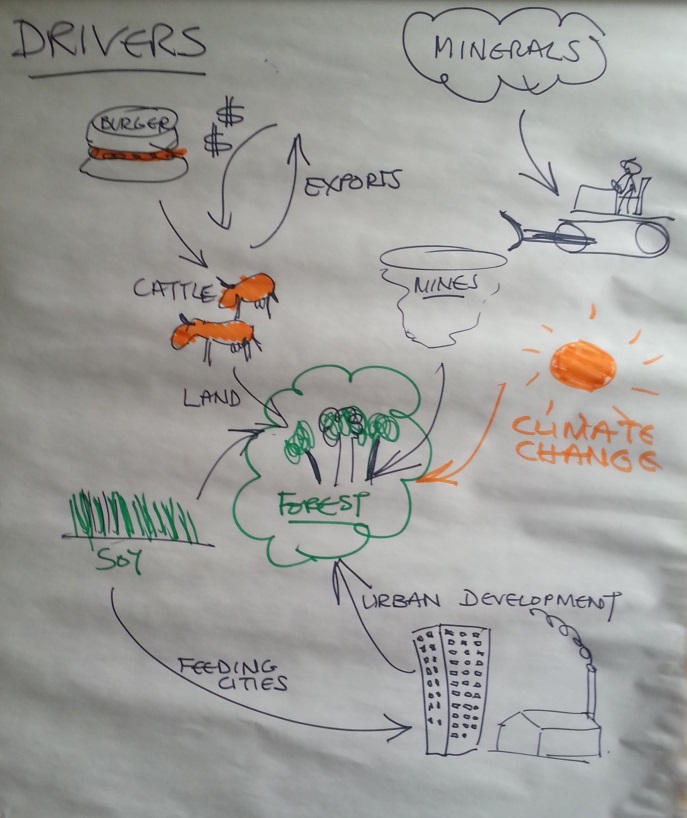 Exercise: Materials
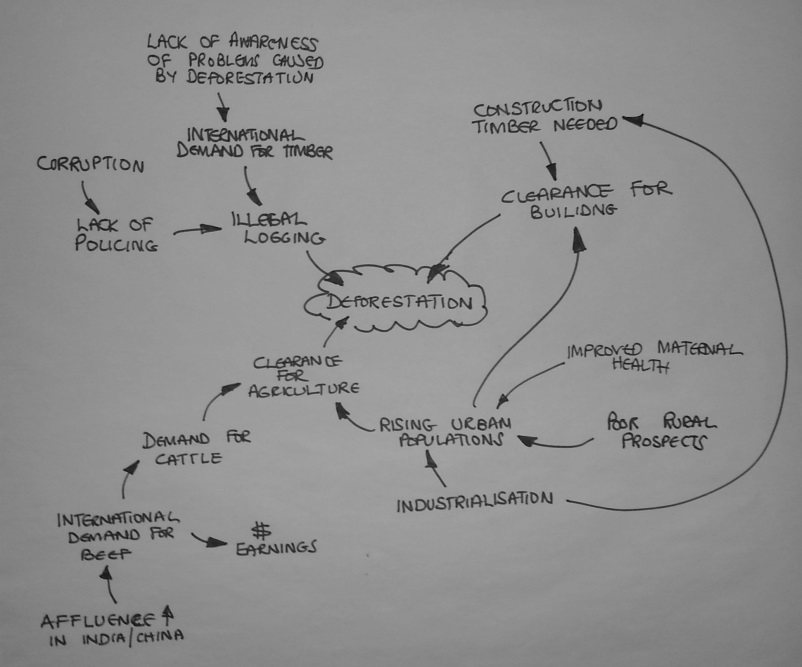 Exercise: Materials
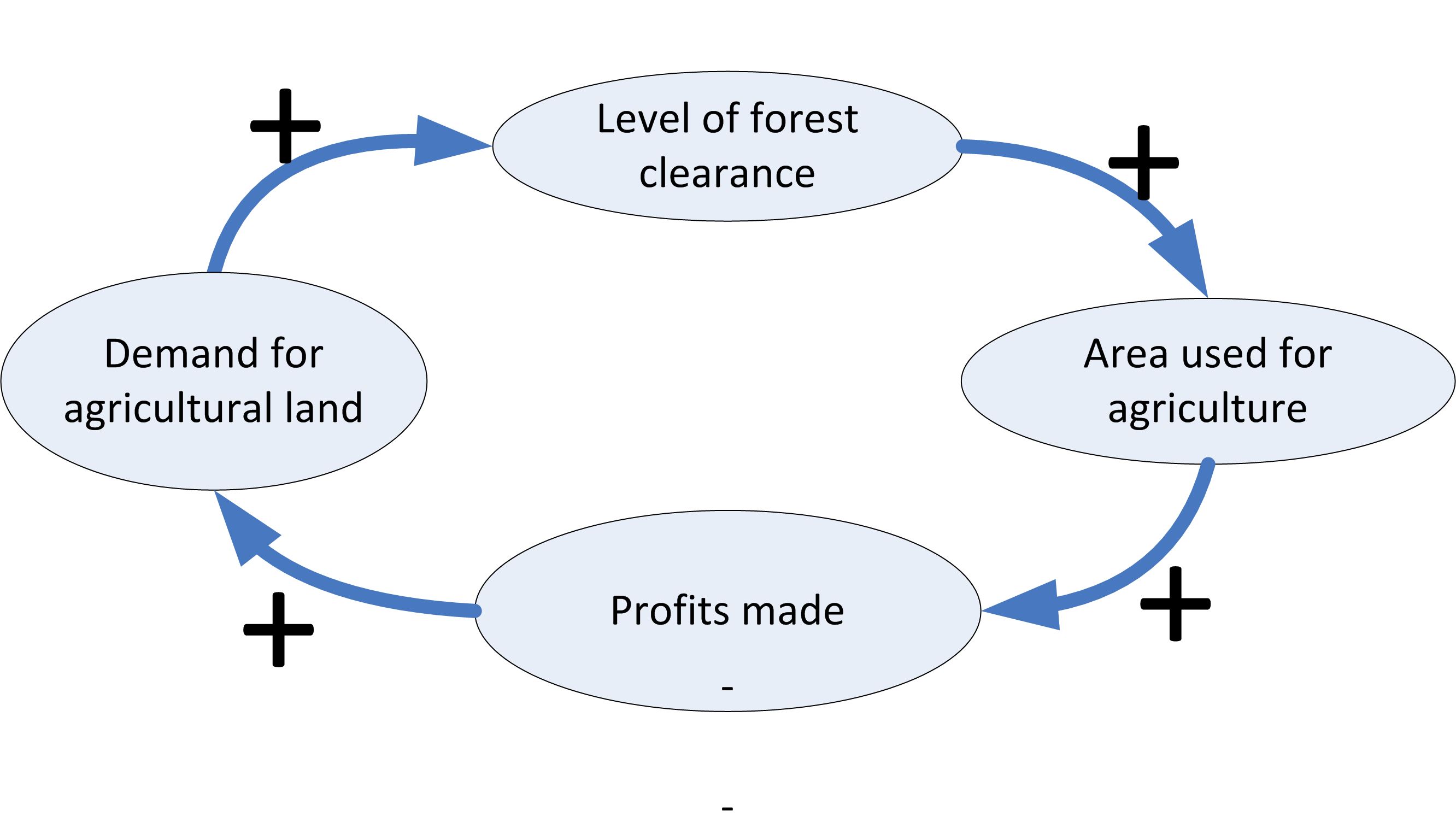 Exercise: Materials
References
UNEP. 2014. Forests in a Changing Climate: A Sourcebook for Integrating REDD+ into Academic Programmes. United Nations Environment Programme. Nairobi, Kenya.http://www.unep.org/Training/docs/Forest_in_a_Changing_Climate.pdf 
UNEP. 2015. REDD+ Academy Learning Journal. Edition 1. www.un-redd.org/REDDAcademy
References and Resources
The curriculum of USAID’s Climate-Resilient Ecosystems and Livelihoods (CREL) in Bangladesh is a free resource of teaching materials for university professors, teachers and climate change training experts.
Reproduction of CREL’s curriculum materials for educational or other non-commercial purposes is authorized without prior written permission from the copyright holder, provided the source is fully acknowledged.

Suggested citation: Winrock International. 2016. USAID‘s Climate-Resilient Ecosystems and Livelihoods (CREL). Winrock International. Dhaka, Bangladesh. 

Disclaimer: The CREL’s curriculum is made possible by the support of the American People through the United States Agency for International Development (USAID). The contents of the curriculum do not necessarily reflect the views of USAID or the US Government.
USAID's Climate-Resilient Ecosystems and Livelihoods (CREL) ProjectWinrock International Headquarters2101 Riverfront Drive, Little RockArkansas 72202-1748 USATel: 1-501-280-3000Web: www.winrock.org